Industry
 Hospitality
 Charity
 Bible Study
 Love Of Worship
 Joy Of The Lord
 Contentment
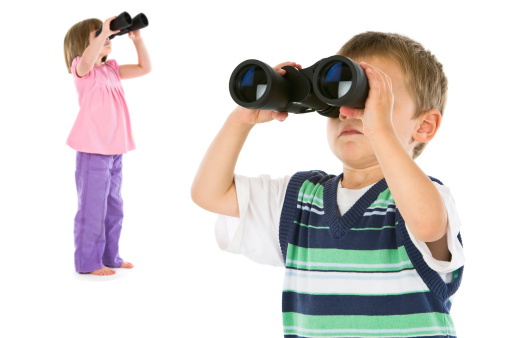 ROLE MODELS:
Some Things Children 
Need To See In Their Mother
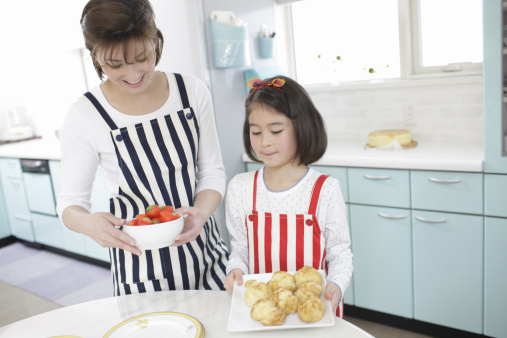 Virtuous Conduct
--Ezekiel 16:44
--Titus 2:4-5
--Proverbs 11:22
A Homemaker
--Titus 2:5
--Proverbs 31:27
--1 Timothy 5:14
Submission
--Titus 2:5
--1 Peter 3:1-6
ROLE MODELS:
Some Things Daughters
Need To See In Their Mother
(and sons)
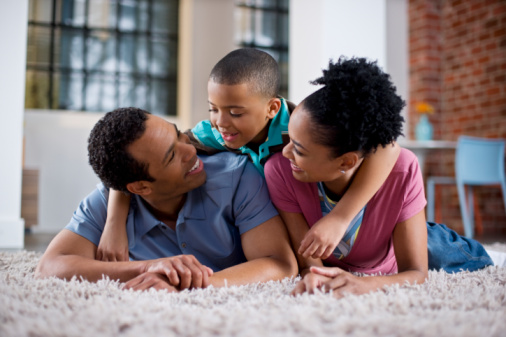 Commitment
 Affection
 Apologies
 Time Spent
 Respect
 Servanthood
Time Spent With Each Other
Respect
Ephesians 5:33
Each Serving The Other
Matt. 20:26-28
Affection
Ephesians 5:28
Commitment
Matthew 19:6
Apologies
Luke 17:4
ROLE MODELS:
Some Things Children Need To
See In Their Parents’ Marriage